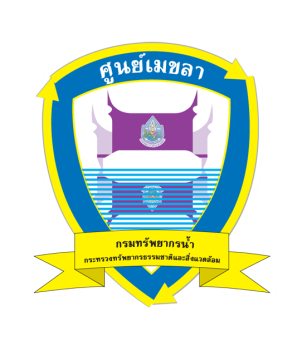 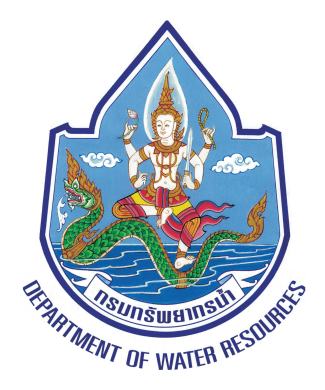 สรุปสถานการณ์น้ำ
วันที่ 22 เมษายน 2567
กรมทรัพยากรน้ำ
สถานการณ์น้ำ: พื้นที่ลาดเชิงเขาสรุปสถานการณ์เตือนภัย
สถานการณ์พื้นที่เสี่ยงอุทกภัยน้ำหลากในเขตพื้นที่ลาดเชิงเขา ณ วันที่ 22 เมษายน 2567 เวลา 07:00 น.
ในช่วงสัปดาห์ที่ผ่านมา จนถึง 22 เม.ย. 67 
สถานี Early Warning System ไม่มีการแจ้งรายงานสถานการณ์ 
1. เฝ้าระวัง - ครั้ง
 2. เตรียมความพร้อม - ครั้ง 
3. อพยพ - ครั้ง 
1. แจ้งมีฝน 36 สถานีครอบคลุม 69 หมู่บ้าน สถานี แจ้งมีฝน 3 ลำดับแรก
   -บ้านเจดีย์ ตำบลป่าตาล อำเภอขุนตาล จังหวัดเชียงราย 
    ฝนสะสม 12 ชม. 45.00 มม.
  -บ้านควนหวายแดง ตำบลพรุดินนา อำเภอคลองท่อม จังหวัดกระบี่    
    ฝนสะสม 12 ชม. 37.00 มม.
   -บ้านลำพิกุล ตำบลนาชุมเห็ด อำเภอย่านตาขาว จังหวัดตรัง
    ฝนสะสม 12 ชม. 35.00 มม.
2. แจ้งไม่มีฝน 1,445 สถานีครอบคลุม 2,532 หมู่บ้าน
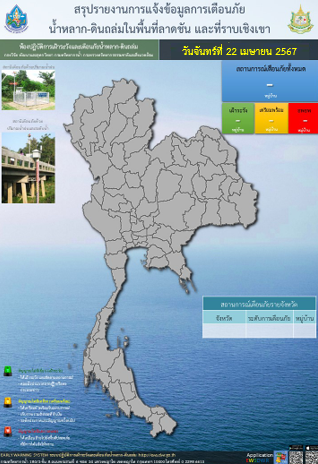 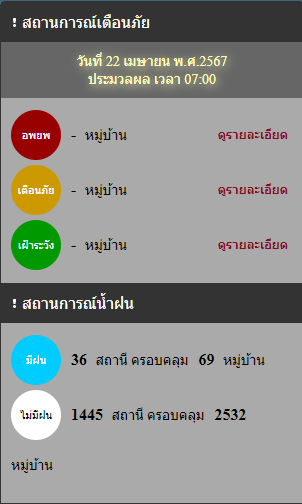 http://ews.dwr.go.th/ews/
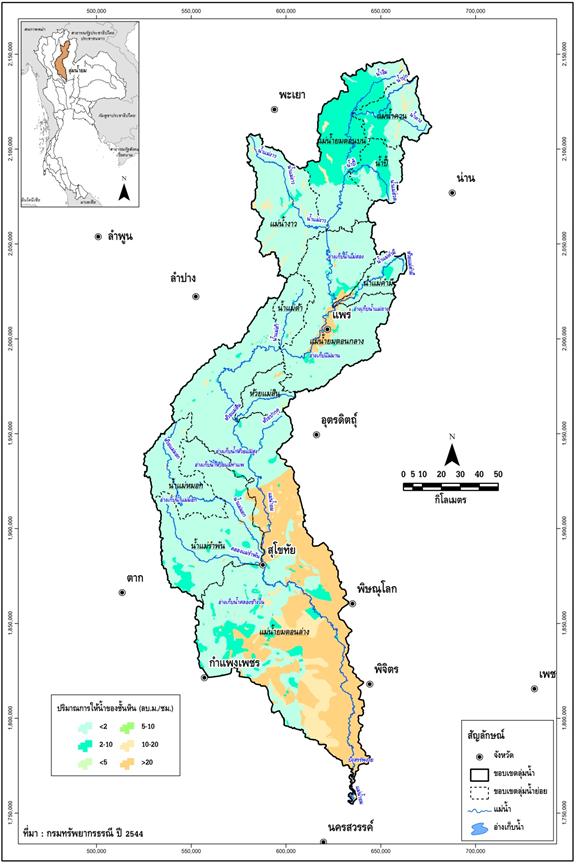 สถานการณ์น้ำ : ลุ่มน้ำยม
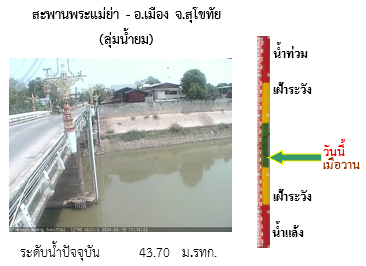 ลุ่มน้ำยม
Page 3
ลุ่มน้ำน่าน
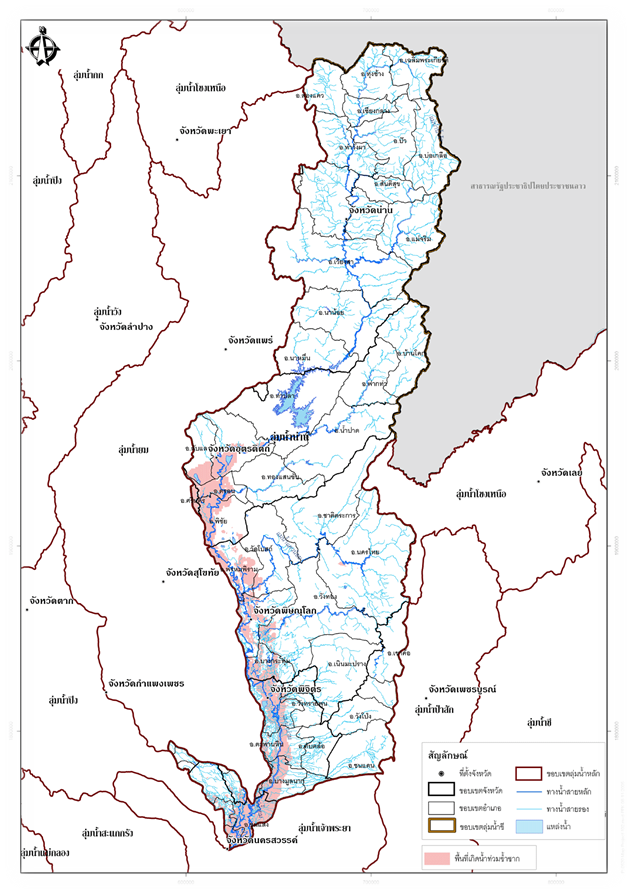 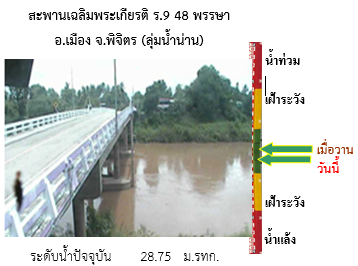 ลุ่มน้ำน่าน
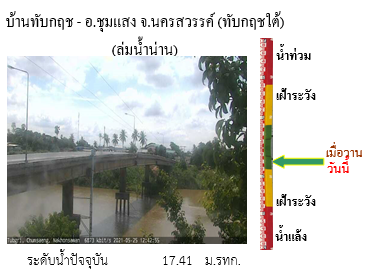 Page 4
ลุ่มน้ำชี
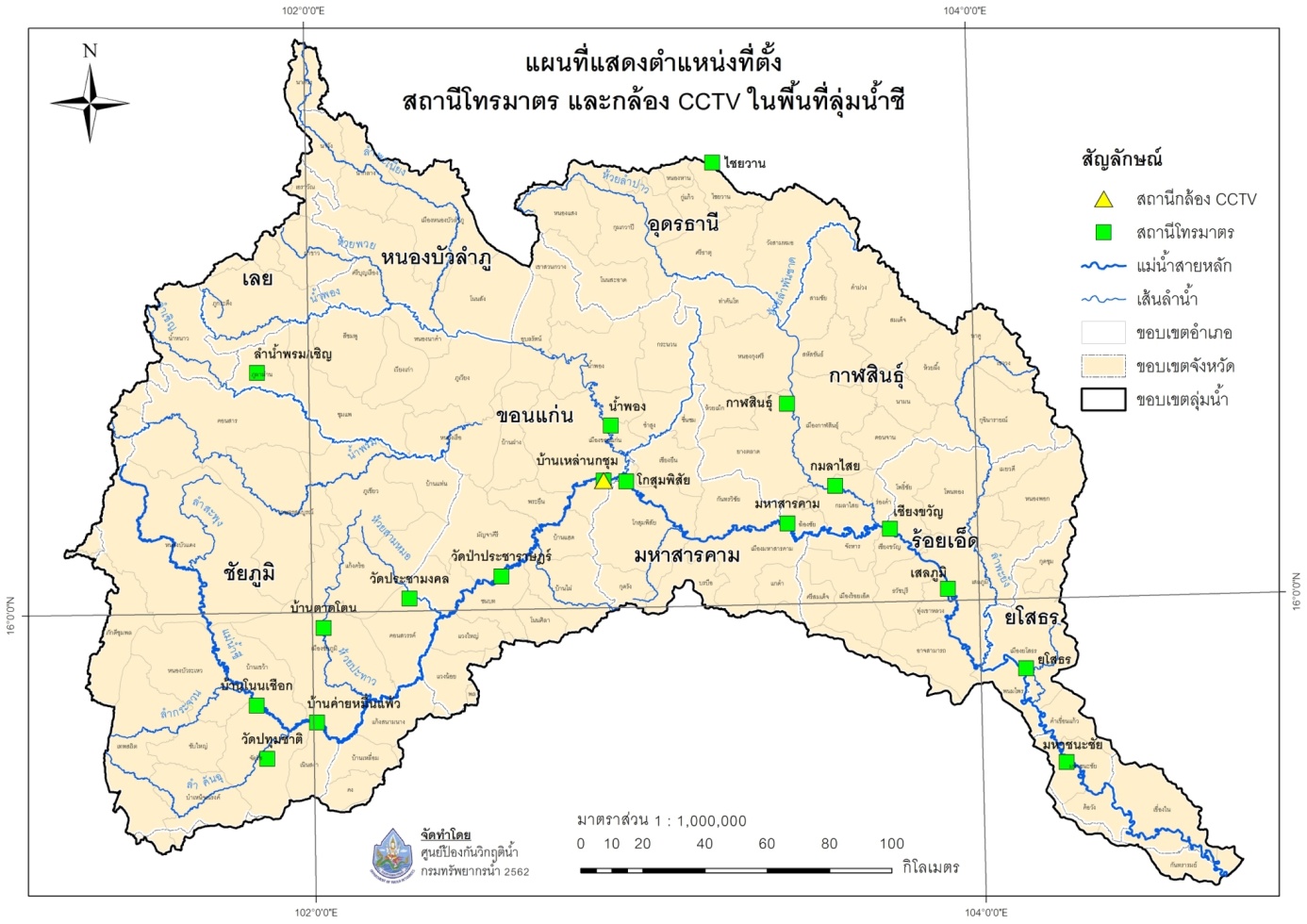 ลุ่มน้ำชี
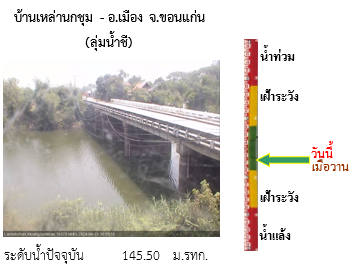 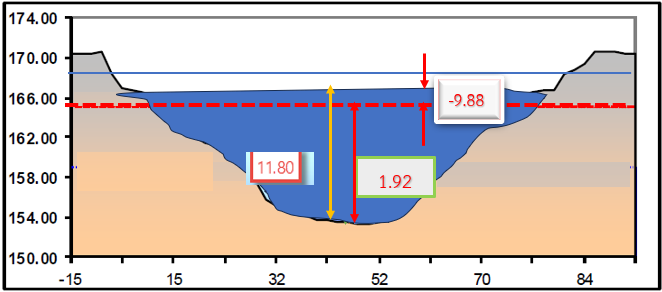 บ้านท่าฉาง (แม่น้ำชี)
ต.ยางหวาย อ.คอนสวรรค์ จ.ชัยภูมิ
ระดับน้ำปัจจุบัน 155.33 ม.รทก.
Page 5
ลุ่มน้ำมูล
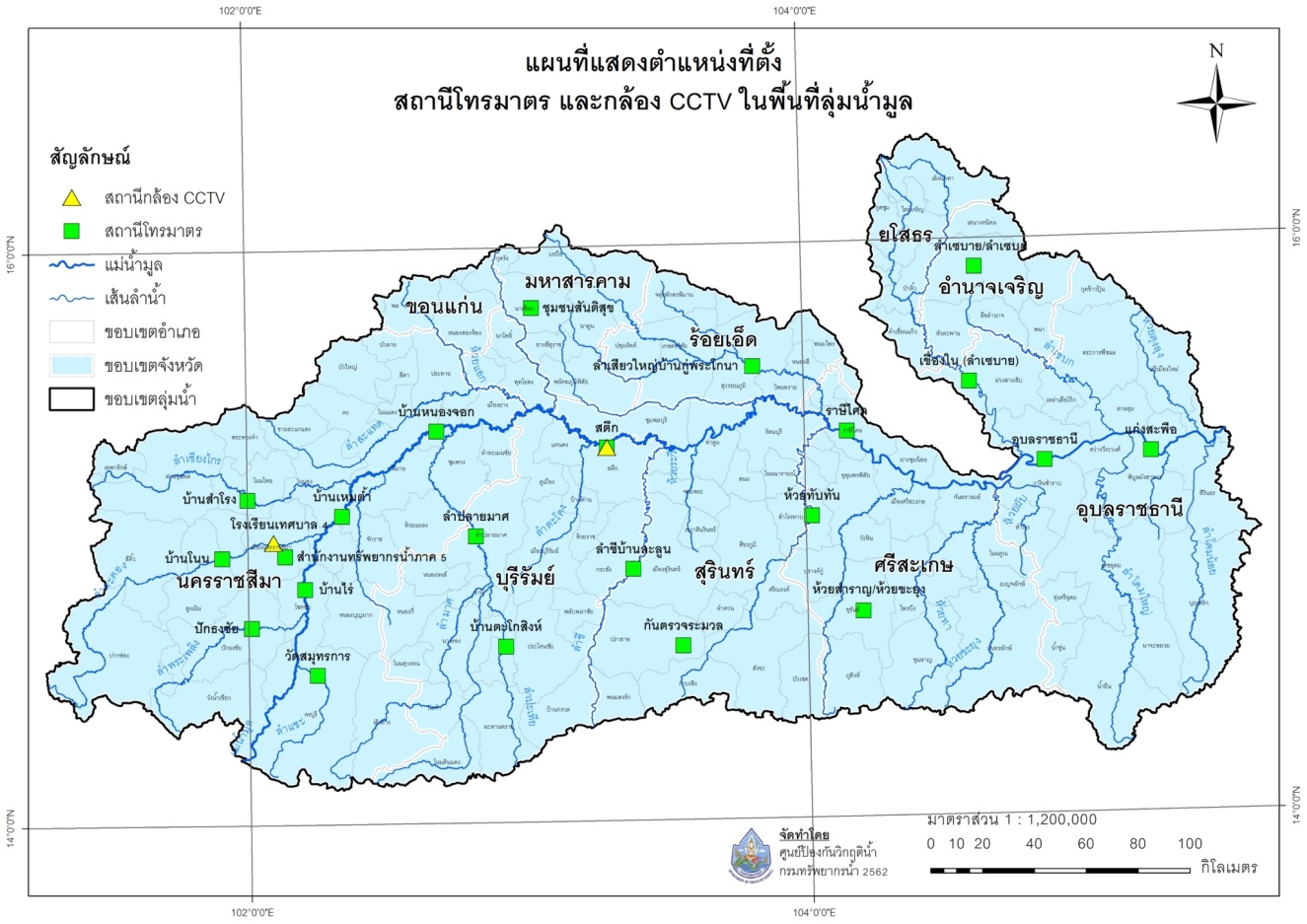 ลุ่มน้ำมูล
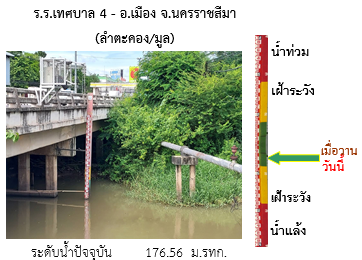 Page 6
ลุ่มน้ำท่าจีน
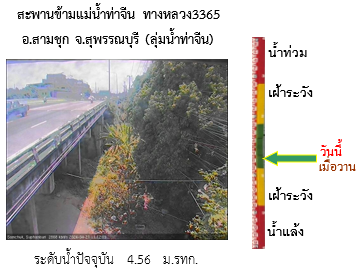 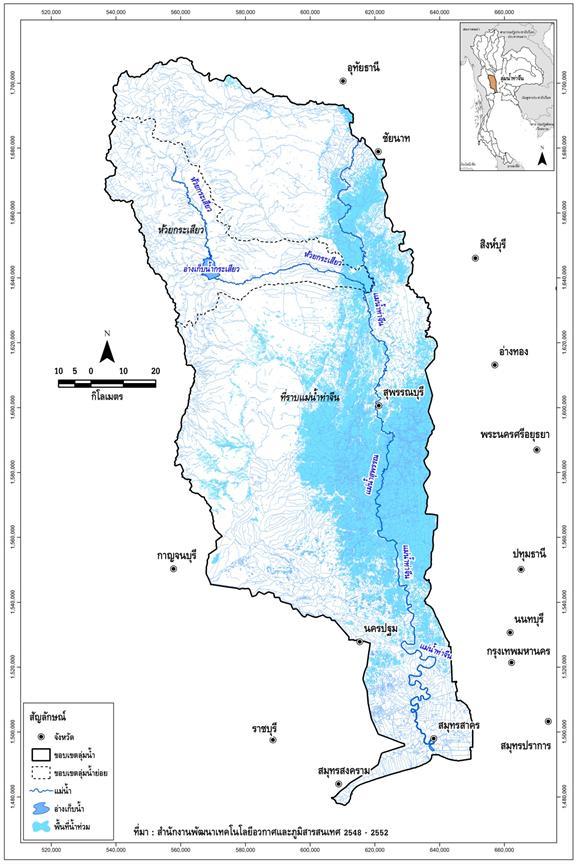 ลุ่มน้ำท่าจีน
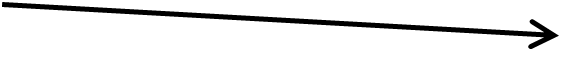 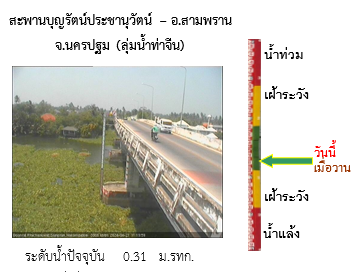 Page 7
ลุ่มน้ำทะเลสาบสงขลา
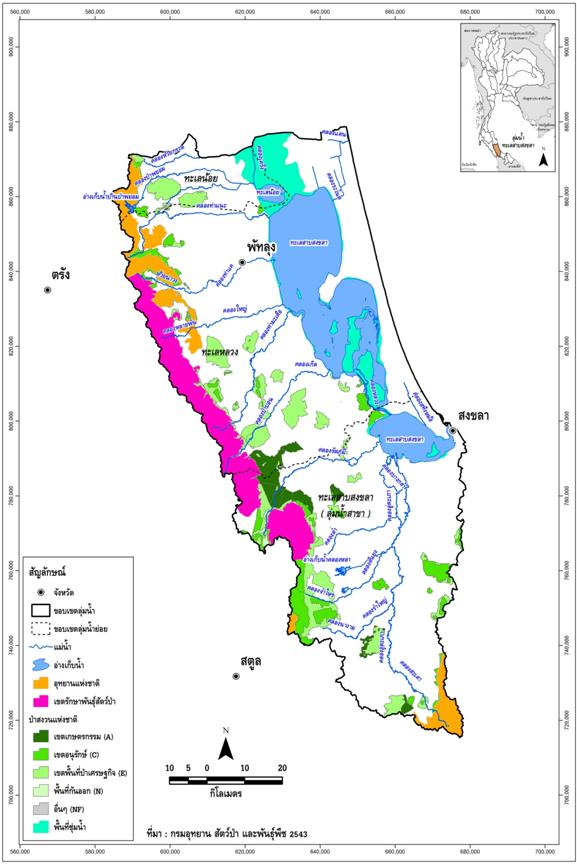 ลุ่มน้ำทะเลสาบสงขลา
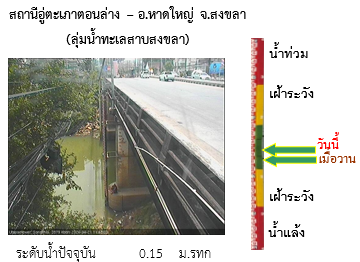 Page 8
การติดตามสถานการณ์น้ำในแม่น้ำโขง
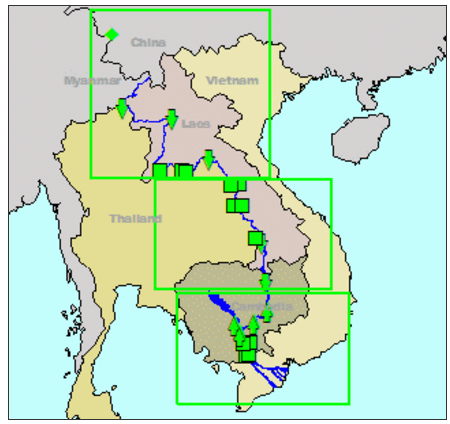 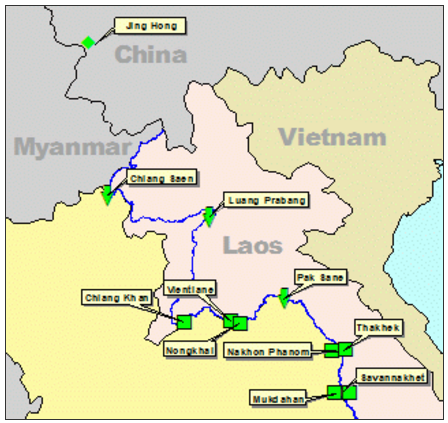 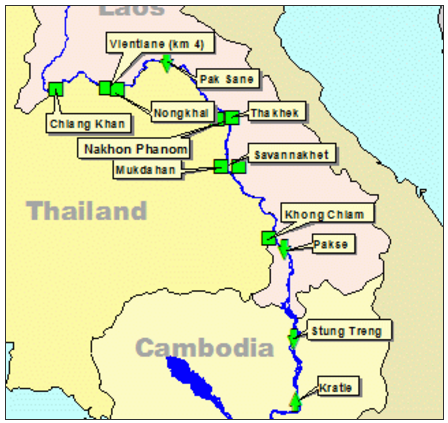 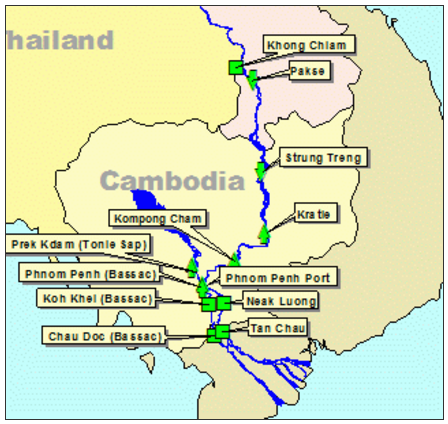 Page 9
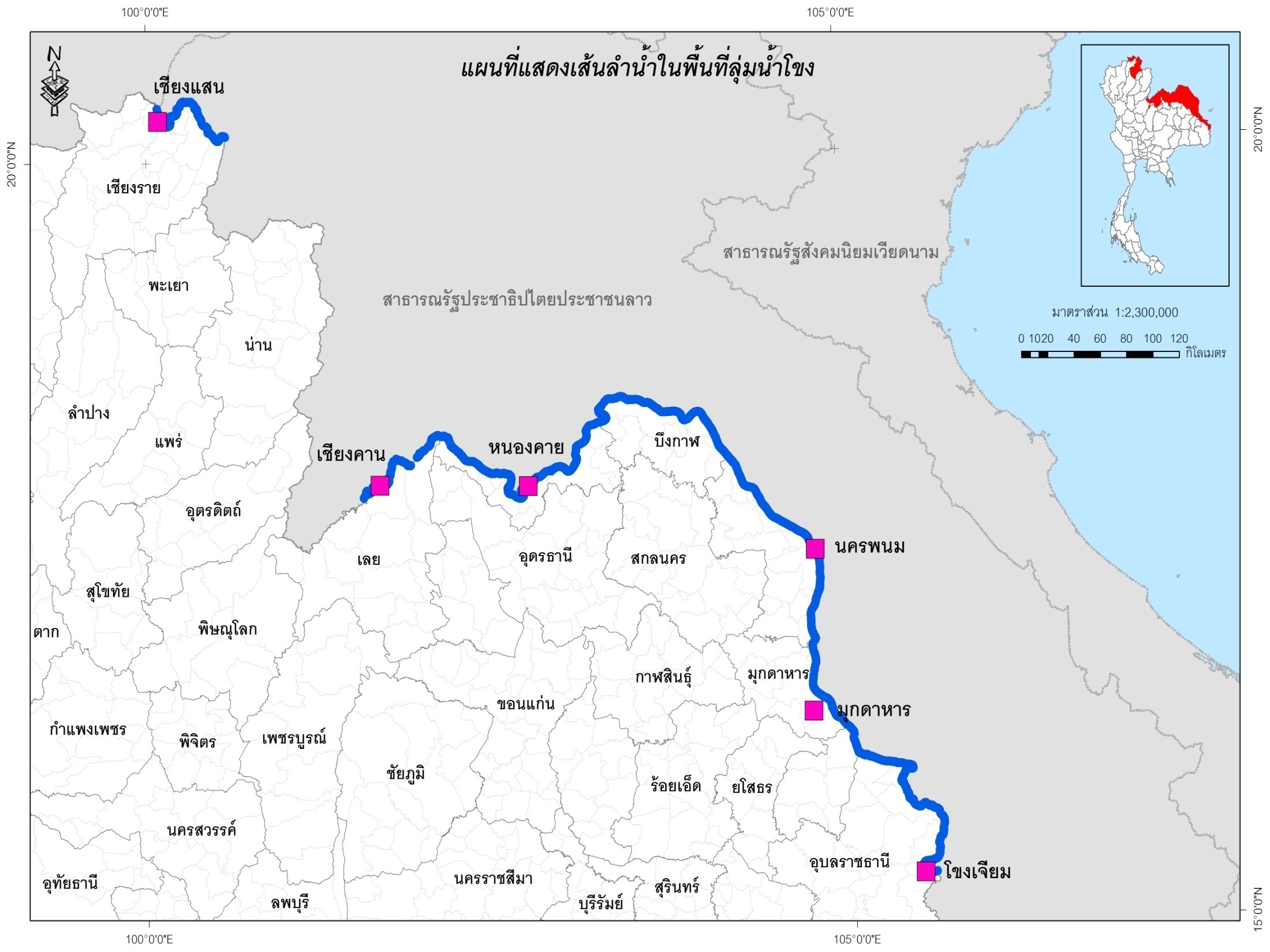 การติดตามสถานการณ์น้ำในแม่น้ำโขง
1
+ 150
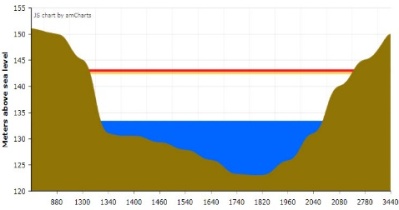 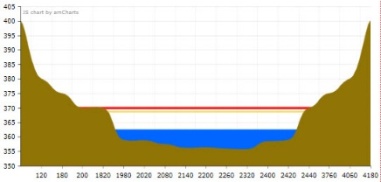 - 250
+ 60
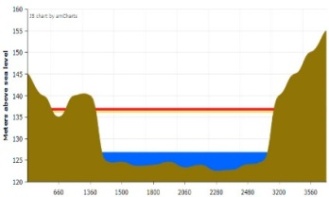 3
2
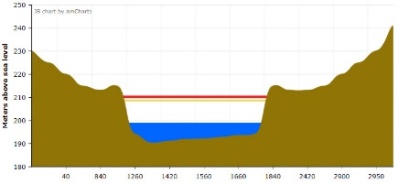 +20
4
- 10
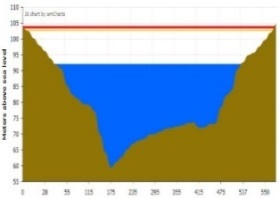 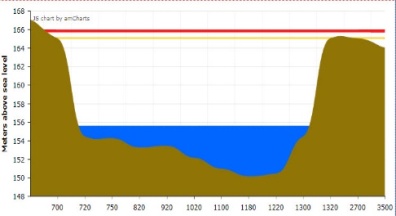 + 70
5
ณ วันที่ 22 เมษายน 2567
6
Page 10
แม่น้ำโขงที่สถานีเชียงแสน จ.เชียงราย
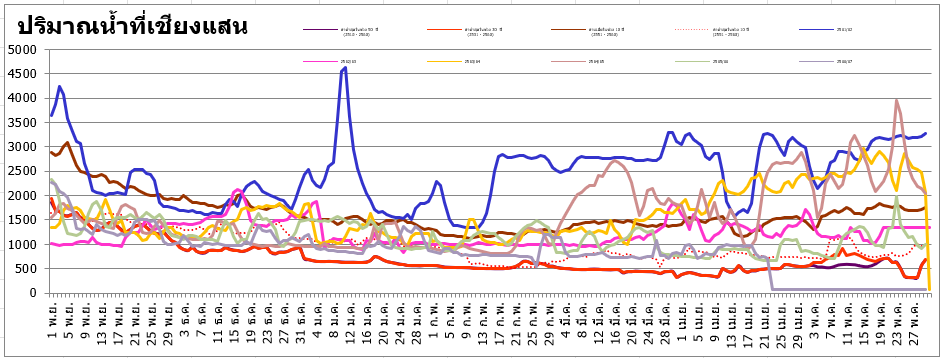 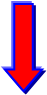 สถานการณ์ปริมาณน้ำเมื่อเทียบกับสัปดาห์ที่แล้วมีแนวโน้มลดลง 250 cms
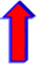 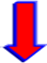 สถานการณ์ปริมาณน้ำเมื่อเทียบกับปีที่ผ่านมามีแนวโน้มเพิ่มขึ้น
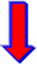 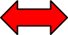 + 40   cms
Page 11
แม่น้ำโขงที่สถานีเชียงคาน จ.เลย
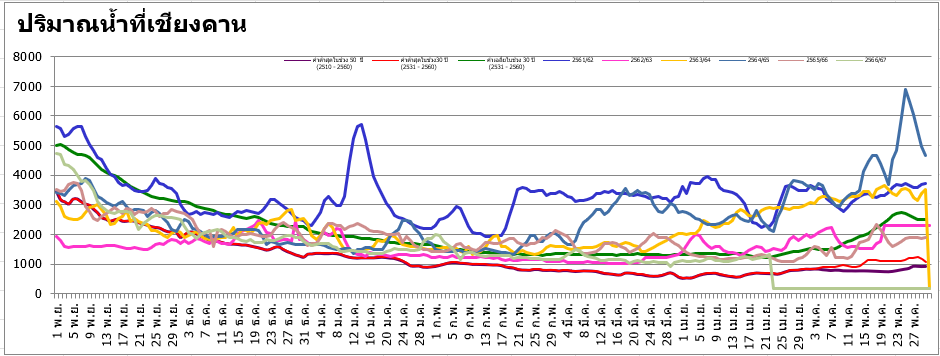 สถานการณ์ปริมาณน้ำเมื่อเทียบกับสัปดาห์ที่แล้วมีแนวโน้มเพิ่มขึ้น  20 cms
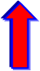 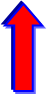 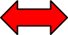 สถานการณ์ปริมาณน้ำเมื่อเทียบกับปีที่ผ่านมามีแนวโน้มลดลง
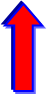 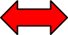 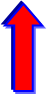 - 30  cms
Page 12
แม่น้ำโขงที่สถานี อ.เมือง จ.หนองคาย
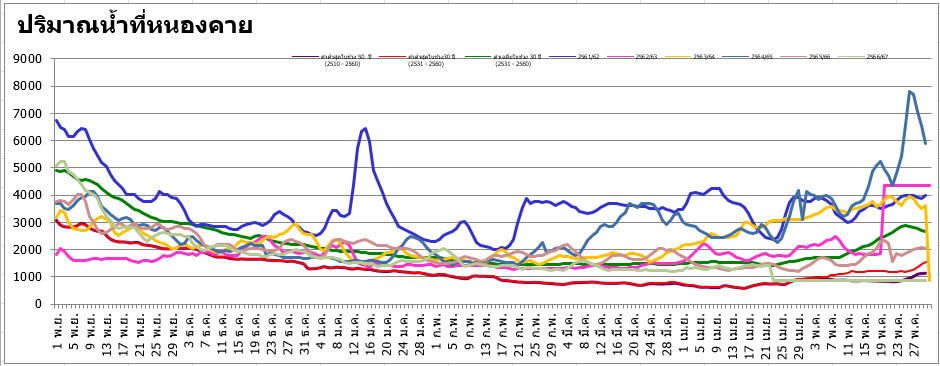 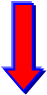 สถานการณ์ปริมาณน้ำเมื่อเทียบกับสัปดาห์ที่แล้วมีแนวโน้มเพิ่มขึ้น 70 cms
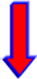 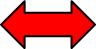 สถานการณ์ปริมาณน้ำเมื่อเทียบกับปีที่ผ่านมามีแนวโน้มลดลง
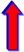 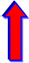 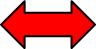 -70  cms
Page 13
แม่น้ำโขงที่สถานี อ.เมือง จ.นครพนม
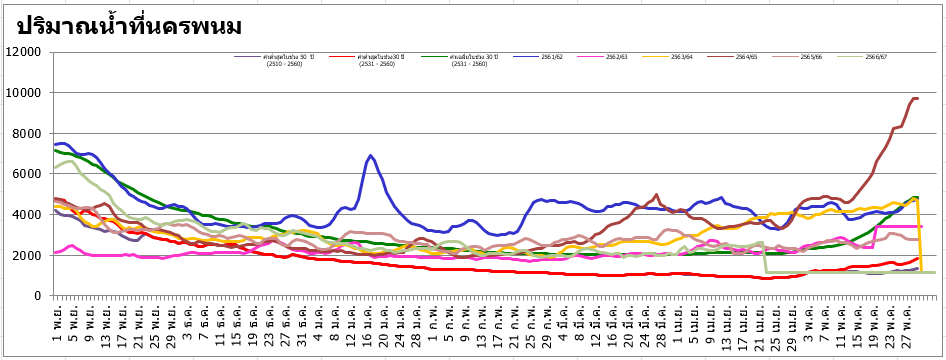 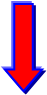 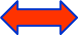 สถานการณ์ปริมาณน้ำเมื่อเทียบกับสัปดาห์ที่แล้วมีแนวโน้มเพิ่มขึ้น 150 cms.
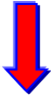 สถานการณ์ปริมาณน้ำเมื่อเทียบกับปีที่ผ่านมามีแนวโน้มพิ่มขึ้น
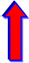 + 160  cms
Page 14
แม่น้ำโขงที่สถานี อ.เมือง จ.มุกดาหาร
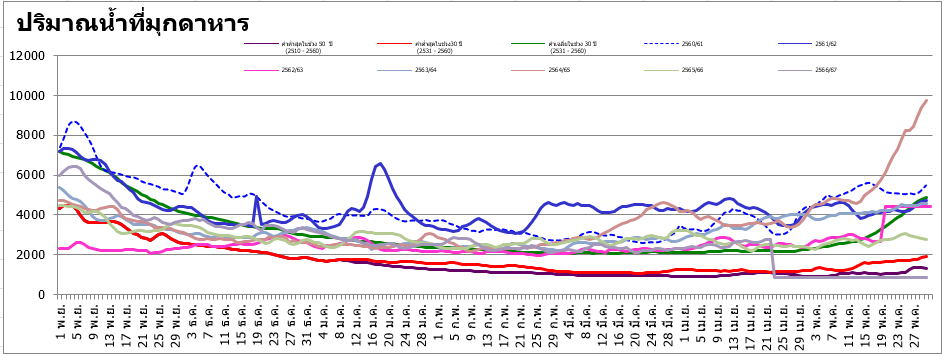 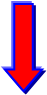 สถานการณ์ปริมาณน้ำเมื่อเทียบกับสัปดาห์ที่แล้วมีแนวโน้มเพิ่มขึ้น 60 cms.
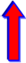 สถานการณ์ปริมาณน้ำเมื่อเทียบกับปีที่ผ่านมามีแนวโน้มเพิ่มขึ้น
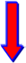 + 210  cms
Page 15
แม่น้ำโขงที่สถานี อ.โขงเจียม จ.อุบลราชธานี
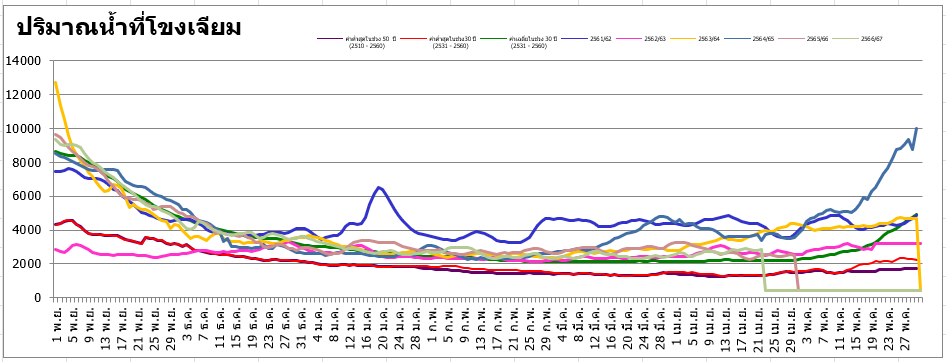 สถานการณ์ปริมาณน้ำเมื่อเทียบกับสัปดาห์ที่แล้วมีแนวโน้มลดลง 10 cms
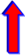 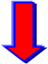 สถานการณ์ปริมาณน้ำเมื่อเทียบกับปีที่ผ่านมามีแนวโน้มเพิ่มขึ้น
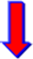 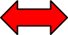 + 370   cms
Page 16
การเปรียบเทียบระดับน้ำที่สถานีหลวงพระบางที่อยู่เหนือ เขื่อนไซยะบุรี และสถานีบ้านปากฮังที่อยู่หลังเขื่อนฯ
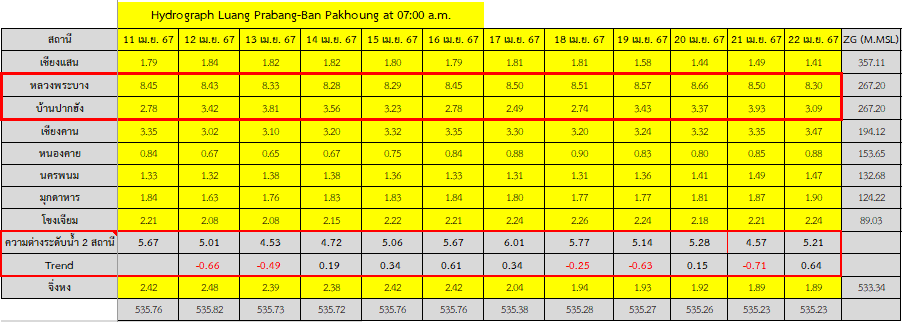 Page 17
การเปรียบเทียบระดับน้ำที่สถานีหลวงพระบางที่อยู่เหนือ เขื่อนไซยะบุรี และสถานีบ้านปากฮังที่อยู่หลังเขื่อน
Page 18
แสดงระดับน้ำโขง 8 สถานี
Page 19
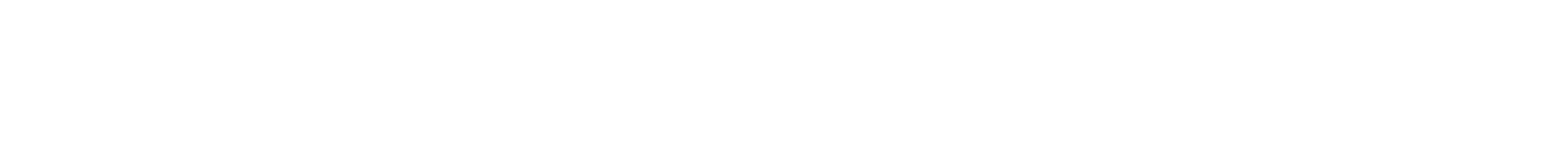 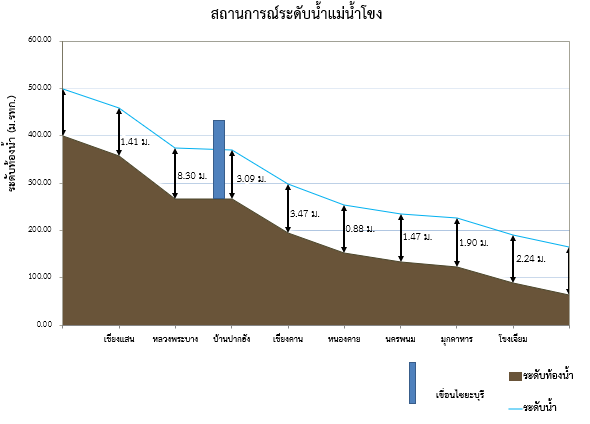 Page 20
สรุปสถานการณ์น้ำโขง ทั้ง 8 สถานี
ในภาพรวมทุกสถานีอยู่ในสถานะปกติ
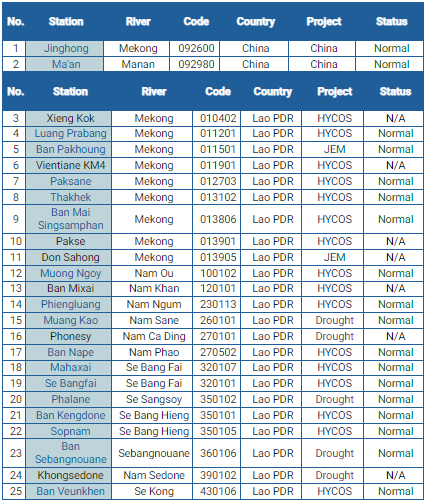 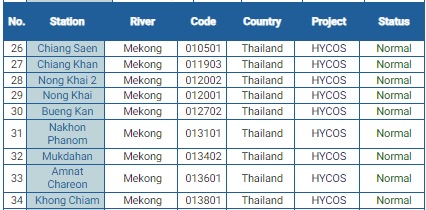 Page 21
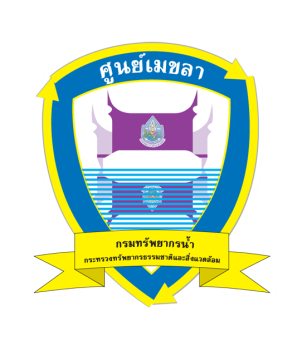 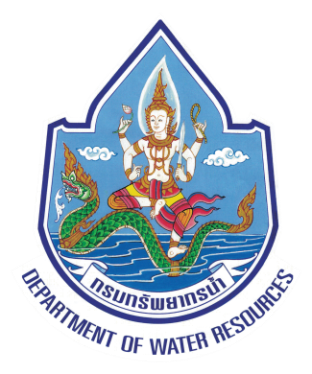 จบการนำเสนอ
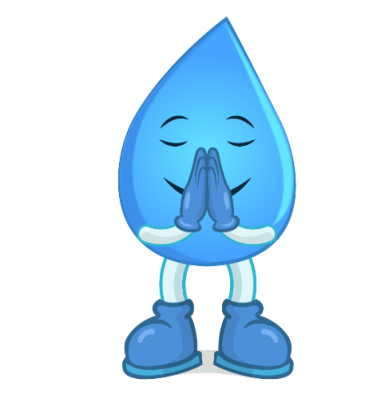 Thank You